Techniques & Equipment
Introduction
Objective data must be gathered as part of the database. 
This is accomplished through the physical assessment of the client. The objective data is obtained by suing the four basic techniques of physical assessment: inspection, palpation, percussion and auscultation.
Special equipment and the senses of the nurse are used to measure, observe, touch and listen to sounds of the body. 
A safe, comfortable environment conducive to client environment, dignity and privacy is essential. 
Individual clients will react differently to each situation. The nurse must obtain client permission to proceed, make the client feel comfortable, and communicate with the client throughout the physical assessment.
Inspection
Inspection is the skill of observing the client in a deliberate, systematic manner. It begins the moment the nurse meets the client and continues until the end of the client-nurse interaction.
Inspection always proceeds the other assessment skills and is never rushed. The nurse should talk to the client, help the client relax before proceeding with inspection, and avoid the temptation to touch the client.
It is important to complete the inspection of the client before using any of the other techniques. However, if the client is a child, the nurse may need to vary the approach to secure the child’s attention and cooperation.
Inspection
Inspection begins with a survey of the client’s appearance and a comparison of the right and left sides of the client’s body, which should be nearly symmetrical.
 As the nurse assesses each body system or region, he or she inspects for color, size, shape, contour, symmetry, movement, or drainage. 
When inspecting a large body region, the nurse should proceed from general overview to specific detail. For example, when inspecting the leg, the nurse surveys the entire leg and then focuses on each part, including the thigh, knee, calf, ankle, foot, and toes in succession.
Palpation
Palpation is the skill of assessing the client through the sense of touch to determine specific characteristics of the body. 
These characteristics include size, shape, location, mobility of a part, positions, vibrations, temperature, texture, moisture, tenderness and edema. 
The nurse must be gentle and obtain the confidence of the client. The hand of the nurse must be moved slowly and intentionally. The nurse must learn how much pressure to use during palpation with the examination hand. 
Too much pressure may produce pain for the client.
Too little pressure may not permit the nurse to perceive the data accurately. 
This is a skill that requires practice and is developed overtime.
Light Palpation
During palpation, the nurse should use light, moderate, or deep pressure depending on the depth of the structure being assessed and the thickness of the layers of tissue overlying the structure.
One must always begin with light palpation. This is the safest, least uncomfortable method and allows the client to become accustomed to the nurse’s touch.
Light palpation is used to assess surface characteristics, such as skin texture, pulse or  a tender, inflamed area near the surface of the skin. 
For light palpation, the finger pads of the dominant hand are placed upon the surface of the area to be examined.
Moderate Palpation
Moderate palpation is used to assess most of the other structures of the body.
 For moderate palpation, the nurse uses moderate pressure, places the palmar surface of the fingers of the dominant hand over the structure to be assessed, and presses downward approximately 1 to 2 cm, rotating the fingers in a circular motion. 
Now the nurse can determine the depth, size, shape, consistency, and mobility of organs as well as any pain, tenderness, or pulsations that might be present.
Deep Palpation
Deep palpation is used to palpate an organ that lies deep within a body cavity such as the kidney or spleen, or when overlying musculature is thick, tense, or rigid such as in obesity or with abdominal guarding.
Deep palpation allow the nurse to palpate from 2 to 4 cm.
All palpation must be used with caution; however, greatest caution must be used with deep palpation. Deep palpation can cause pain and disrupt underlying pathology.
Percussion
Percussion means to strike through. The nurse strikes through a body part with an object, fingers, or reflex hummer, ultimately producing a measurable sound. 
Percussion is used to determine the size and shape of organs and masses, and whether underlying tissue is solid or filled with fluid or air.
Three methods of percussion can be used: direct percussion, blunt percussion, and indirect percussion. The part of the body to be percussed indicates the method to be used.
Direct Percussion
Direct percussion is the technique of tapping the body with the fingertips of the dominant hand. 
It is used to examine the thorax of an infant and to assess the sinuses of an adult.
Blunt Percussion
Blunt percussion involves placing the palm of the nondominant hand flat against the body surface and striking the nondominant hand with the dominant hand. 
A closed fist of the dominant hand is used to deliver the blow. 
This method is used for assessing pain and tenderness in the gallbladder, liver, and kidneys.
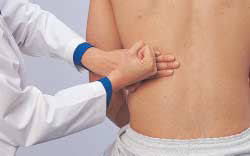 Indirect Percussion
Indirect percussion is the technique most commonly used because it produces sounds that are clearer and more easily interpreted. 
A hammer or tapping finger used to strike an object is called a plexor.
https://www.youtube.com/watch?v=Lhe06ZTBV_A
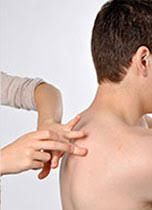 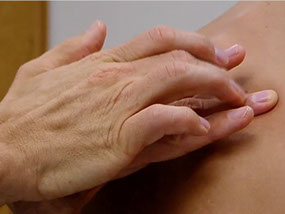 Sounds
Interpreting a percussion tone is an art that takes time and experience to develop. 
The amount of air in the underlying structure being percussed is responsible for the tone being produced. 
The more tense the tissue, the softer and shorter the tone. The less dense the tissue, the louder and longer the tone. The five percussion sounds are classified as follows:
Tympany: is a loud, high-pitched, drum like tone of medium duration characteristic of an organ that is filled with air. It is heard commonly over the gastric bubble in the stomach or over air-filled intestines.
Resonance: is a loud, low-pitched, hollow tone of long duration. It is the normal finding over the lungs.
Hyper-resonance: is an abnormally loud, low tone of longer duration than resonance. It is heard when air is trapped in the lungs.
Dullness: is a high-pitched tone that is soft and of short duration. It is usually heard over solid body organs such as the liver.
Flatness: is a high pitched tone, very soft, and of very short duration. It occurs over solid tissue such as muscle or bone.
Auscultation
Auscultation is the skill of listening to the sounds produced by the body. When auscultating, one uses both the unassisted sense of hearing and special instruments such as a stethoscope. 
Body sounds that can be heard with the ears alone include speech, coughing, respirations, and percussion tones.
 Many body sounds are extremely soft, and a stethoscope is needed to hear them. Stethoscopes work not by amplifying sounds but by blocking out other noises in the environment.
Auscultating body sounds requires a quiet environment in which the nurse can listen not just for the presence or absence of sounds, but also for the characteristics of each sound.
General Survey
Components of the General Survey
Physical appearance.
Mental status.
Mobility.
Behavior of the client.
Age-related considerations.
Measuring Height & Weight
Height.
Weight.
Measuring Vital Signs
Pain Assessment
Pain is a highly unpleasant sensation that affects a person’s physical health, emotional health, and well-being. Healthcare professionals include pain as a component of vital signs assessment. 
An individual’s perception of pain is influenced by age, gender, culture and previous experience with pain.
Pain is whatever the experiencing person says it is, existing whenever he or she says it does.
Assessment
Pain history.
Focused interview.
Physiologic responses.
Nutritional Assessment
Nutritional Health
The physical result of the balance between nutrient intake and nutritional requirements.
Undernutrition (malnutrition)
It describes health effects of insufficient nutrient intake or stores. 
Risk factors for undernutrition:
Chronic disease, acute illness, wounds.
Multiple medications.
Food insecurity.
Alcohol abuse.
Depression.
Poor dental health.
Extreme age.
Over nutrition
It results from excesses in nutrient intake or stores and can manifest itself in conditions such as obesity, hypertension, hypercholesterolemia, or toxic levels of stored vitamins or minerals.
Risk factors for over nutrition:
Excess intake of fat, sugar, or calories.
Alcohol abuse.
Sedentary lifestyle.
Decreased knowledge or skills about food preparation and recommendations.
Nutritional Assessment
The components used in a nutritional assessment include the physical assessment, anthropometric measurements, laboratory values, and a nutritional history.
Nutritional History
Diet recall.
Food record.
Physical Assessment
The physical assessment portion of a nutritional assessment consists of two parts: anthropometric measurements and a head-to-toe physical assessment of a client. 
Anthropometric measurements include any scientific measurement of the body.
The healthcare setting and the client’s needs dictate the depth of data gathered. Height, weight and measurements of body fat and muscle composition are anthropometric measurements.
Height, weight, BMI.
Nutritional History Data
Food:
All meals and snacks.
All liquids, including water, alcohol, and sugary and caffeinated beverages.
Preparation methods.
Beliefs and practices:
Adherence to therapeutic diet for medical reasons.
Cultural or religious influences on food choices and practices.
Lifestyle diet choices: vegetarianism.
Pica.
Meal patterns: number and frequency of meals and snacks, missed meals.
Nutritional History Data
Supplement and medication use:
Vitamins and mineral use.
Herbal use.
Over the counter weight loss or medications.
Socioeconomic and educational influences:
Education and literacy level.
Knowledge and skills related to food.
Social environment: isolation.
General economic status and access to adequate food.
Activity level.
Calculating weight loss
A community health nurse is visiting the senior center for a seasonal flu shot clinic. Miss M., an 80-year-old female, complains that she needs to sew new elastic into her skirt  as the old elastic is not working to keep the skirt on her waistline. The nurse wonders if she has lost some weight since the last visit and weighs her. She weighs 49 kg, down from 54.5 kg 6 months ago.
Calculation: 54.5 – 49 / 54.5 X 100
= 5.5 / 54.5 X 100
= 12% weight loss in 6 months.
Classification of body mass index